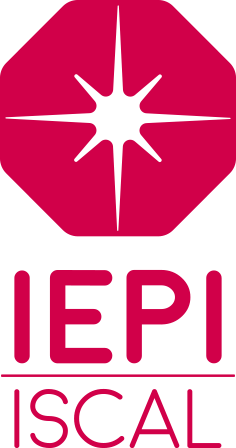 III Simpósio Inova Saúde
1ª edição internacional